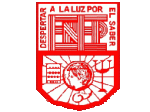 ESCUELA NORMAL DE EDUCACIÓN PREESCOLARLicenciatura en educación preescolarCiclo escolar 2020-20212do semestre sección “B”Curso: Planeación y evaluación de la enseñanza y el aprendizajeTrabajo: Organizador grafico Alumnas: Rosario Guadalupe Arroyo Espinoza #3María Guadalupe Salazar Martínez #13Vianney Daniela Torres Salazar #18Leonardo Torres Valdés #19Arleth Velázquez Hernández #21Profesor: Gerardo Garza AlcaláCompetencias:-Elabora diagnósticos de los intereses, motivaciones y necesidades formativas de los alumnos para organizar las actividades de aprendizaje, así como las adecuaciones curriculares y didácticas pertinentes. -Selecciona estrategias que favorecen el desarrollo intelectual, físico, social y emocional de los alumnos para procurar el logro de los aprendizajes. -Evalúa el aprendizaje de sus alumnos mediante la aplicación de distintas teorías, métodos e instrumentos considerando las áreas, campos y ámbitos de conocimiento, así como los saberes correspondientes al grado y nivel educativo.Saltillo, Coahuila de Zaragoza                           Abril 2021
SECUENCIA DIDACTICA
Son
Conjuntos articulados de actividades de aprendizaje y evaluación
Esta conformado por
Esta conformado por
Fase que permite explorar y recuperar los saberes previos
Distribución en los espacios en los que el docente expone una idea
Inicio
Tiempo
Utilizar estrategias de enseñanza y aprendizaje
Criterios y evidencias para orientar la evaluación del aprendizaje
Desarrollo
Evaluación
Revisar y resumir el tema o lección
Se indican las actividades con el docente y las actividades de aprendizaje autónomo de los estudiantes
Cierre
Actividades
SECUENCIA DIDACTICA
Esta conformado por
Esta conformado por
Recursos
Ambiente de aprendizaje
Es un espacio en el que los estudiantes interactúan, bajo condiciones y circunstancias físicas, humanas, sociales y culturales propicias, para generar experiencias de aprendizaje significativo y con sentido.
Se establecen los materiales educativos requeridos para la secuencia didáctica, así como los espacios físicos y los equipos
Por eso
Sirve para:
Es
Tiene como propósito:
Para
Enfoque:
Su función es
Porque
Porque
Porque
Es:
Porque
Porque
Porque
Con su ayuda:
Permite
Proporciona:
Permite:
Tipos
Se caracteriza por:
Es
Tiene como objetivo:
Se Utiliza para
Requiere
Permite
Consiste en
Tipos
Es
Consiste en
Evalúa
Se realiza
Se realiza
Se realiza
Tiene como objetivo
Tiene como objetivo
Preguntas clave
Pregunta clave
Consiste en
Toma en cuenta
Es
Tiene
Se trata de
Es
Es
Se trata de
Promueve que:
Bibliografía
http://www.seslp.gob.mx/consejostecnicosescolares/PRIMARIA/6-DOCUMENTOSDEAPOYO/LIBROSDEEVALUACION2013/1-ELENFOQUEFORMATIVODELAEVALUACION.pdf
https://posgrados.anahuac.mx/blog/proposito-de-evaluacion#:~:text=La%20evaluaci%C3%B3n%20puede%20cumplir%20con,problemas%20detectados%20puedan%20ser%20superados.
https://www.planyprogramasdestudio.sep.gob.mx/descargables/biblioteca/preescolar/1LpM-Preescolar-DIGITAL.pdf
https://cegepperu.edu.pe/2020/12/29/8-caracteristicas-distintivas-de-la-evaluacion-formativa/
https://www.lifeder.com/evaluacion-sumativa/#:~:text=La%20evaluaci%C3%B3n%20sumativa%20es%20un,elaborar%20m%C3%A9todos%20de%20evaluaci%C3%B3n%20fiables.
https://www.lifeder.com/autoevaluacion/
https://psicologiaymente.com/desarrollo/coevaluacion
http://formacionpedagogicatiposdeevaluacion.blogspot.com/2014/06/heteroevaluacion.html